Comparing Group Means
Histogram of Pretest Scores
2
Histogram of Pretest Scores
Descriptive Statistics:   	Mean
					Standard Deviation
					Group Size = n
3
This sample came from an unknown population
To do that we need to estimate the parameters of the population using sample statistics.
Since we do not know the precise population we need to make a guess at what it looks like.
The sample mean estimates the population mean.
The sample SD estimates the population SD.
Descriptive Statistics:   	Mean
					Standard Deviation
					Group Size = n
4
Since this is not a group size of 1 we have to estimate the population distribution of group means from groups the same size as our sample: sampling distribution of the mean.
The sampling distribution of the mean represents the population from which our sample is drawn

…based on using sample statistics as estimators of the population
Descriptive Statistics:   	Mean
					Standard Deviation
					Group Size = n
5
Sampling Distribution of the Mean
Pretest Mean
The sampling distribution represents the distribution of the means of randomly selected groups of a given size.
6
Sampling Distribution of the Mean
Pretest Mean
Posttest Mean
Figure out the probability that the second mean could have appeared randomly in the sampling distribution (p value).
Plot the second mean on the distribution
7
Sampling Distribution of the Mean
Pretest Mean
Posttest Mean
Figure out the probability that the second mean could have appeared randomly in the sampling distribution (p value).
If the second mean is likely to appear randomly in the distribution more than 5% of the time (.05) then we determine that our second mean is just a random occurrence within the population that the first mean represents. 
Random occurrence is the best explanation of the difference in the means.
8
Statistical Significance
Pretest Mean
Posttest Mean
If the second mean is likely to appear randomly in the distribution less than 5% of the time (.05) then we determine that our second mean is not a random occurrence in the population distribution.
The second sample represents a different population.
9
Statistical Significance
Pretest Mean
Posttest Mean
Determining that the second group was likely to have come from a different population begs the question of what explains that the two populations are different.

The Independent Variable
10
Excel Example
On the course resource site download:

Excel Files: Area Test

Compare the pre and post scores using a Paired t-Test
11
Comparing Group Means
Pretest Mean(74.61)
Posttest Mean(82.61)
p = .01
The posttest mean would be likely to appear randomly in the sampling distribution of the pretest mean 1% of the time.
Sampling distribution of the mean for groups of 36
Since the second mean is likely to appear in the sampling distribution of the first mean less than 5% of the time we say the second mean comes from a different population than the first mean. We surmise that is because of the independent variable—being taught the curriculum.
12
In the language of hypothesis testing…
I hypothesize that the students will do better on the posttest (they will learn something).
Null hypothesis: there will be no difference between the pretest and the posttest scores.
When analyzed, the posttest score is highly unlikely to be a random occurrence.
I reject the null hypothesis.
The best explanation, for now, for the difference in scores is that the students learned something—my hypothesis.
13
Pacific Crest Data
Compare the scores of the fall math test by gender.
What are the independent and dependent variables?
What is the null hypothesis?
14
Confounding Variations
Anticipating the direction of the change in mean scores
Direction
Anticipated Mean Shift
5% (.05)
In some cases it can be assumed that the difference between means 
scores will represent a positive shift. When we give a lesson 
we expect that the test scores will rise from pretest to posttest.
16
Direction
Anticipated Mean Shift
5% (.05)
In some cases it can be assumed that the difference between means 
scores will represent a negative shift. If we do conflict management 
training we would anticipate that the number of conflicts 
would be reduced.
17
Direction
alpha = .10
?
5% (.05)
5% (.05)
What happens if you cannot anticipate which way the mean will shift?
Will canceling inter-mural sports affect achievement positively or negatively?
18
Direction
alpha = .05
?
2.5% 
(.025)
2.5% 
(.025)
The possible means which would be considered significant must be
split to both ends of the sampling distribution—a two-tailed test 
of significance. It is the researchers job to demonstrate that a 
significance test should be one-tailed or two-tailed.
19
EZAnalyze always reports two-tailed results
To compute one-tailed results divide p value in half.
20
Direction
alpha = .05
?
5% (.05)
2.5% 
(.025)
2.5% 
(.025)
It is easier to show significant differences (shorter distance from the mean) for one-tailed tests.
21
Direction
alpha = .05
?
5% (.05)
2.5% 
(.025)
2.5% 
(.025)
It is more difficult to show significant differences(longer distance from the mean) for two-tailed tests.
22
Pacific Crest—Fall Math by Gender
Logically should the teacher use a one-tailed or a two-tailed test?





What difference does it make?
23
In the language of hypothesis testing…
I hypothesize that there is a difference in math scores by gender.
Null hypothesis: there will be no difference between the scores by gender.
Since I cannot anticipate which way the scores will be different, I will use a two-tailed test.
I cannot reject the null hypothesis.
The best explanation, for now, is that both groups represent the same population.
24
Confounding Variations
Similarity of Samples
Measurement Error
Random Error—something that may affect measurement but it appears randomly.
e.g., impact of lighting on test taking
Random error may effect variability of a sample but not the mean.
i.e., Random error cancels out over the sample.
26
Random Error
Sample distribution with random error
Sample distribution
We generally don’t worry about random error because it is uniform in the sample. It’s impact averages to zero.
27
Measurement Error
Systematic Error—something other than the independent variable in the design of your study that uniformly affects everyone in the sample.
e.g., giving a cognitive test after P.E. rather than before.
Systematic error affects the mean but not variability.
28
Systematic Error
Sample distribution with systematic error
Sample distribution
With systematic error the reported mean score will be higher or lower than the true average.
29
Reducing Error
Systematic Error—improve your study design.
Random Error—if you could reduce random error you could be more confident that the sample is the best representation of the population possible.
Or—if there is less random error then the statistics do not have to be as conservative to adjust for the potential impact of random error.
30
Sampling Distributions
Remember what we are doing:
We are imagining a sampling distribution of the population and then comparing a sample to it.

Since we are never sure our sample really represents the population we have to add in conservative calculations to compensate.
31
Using EZAnalyze for t -Tests
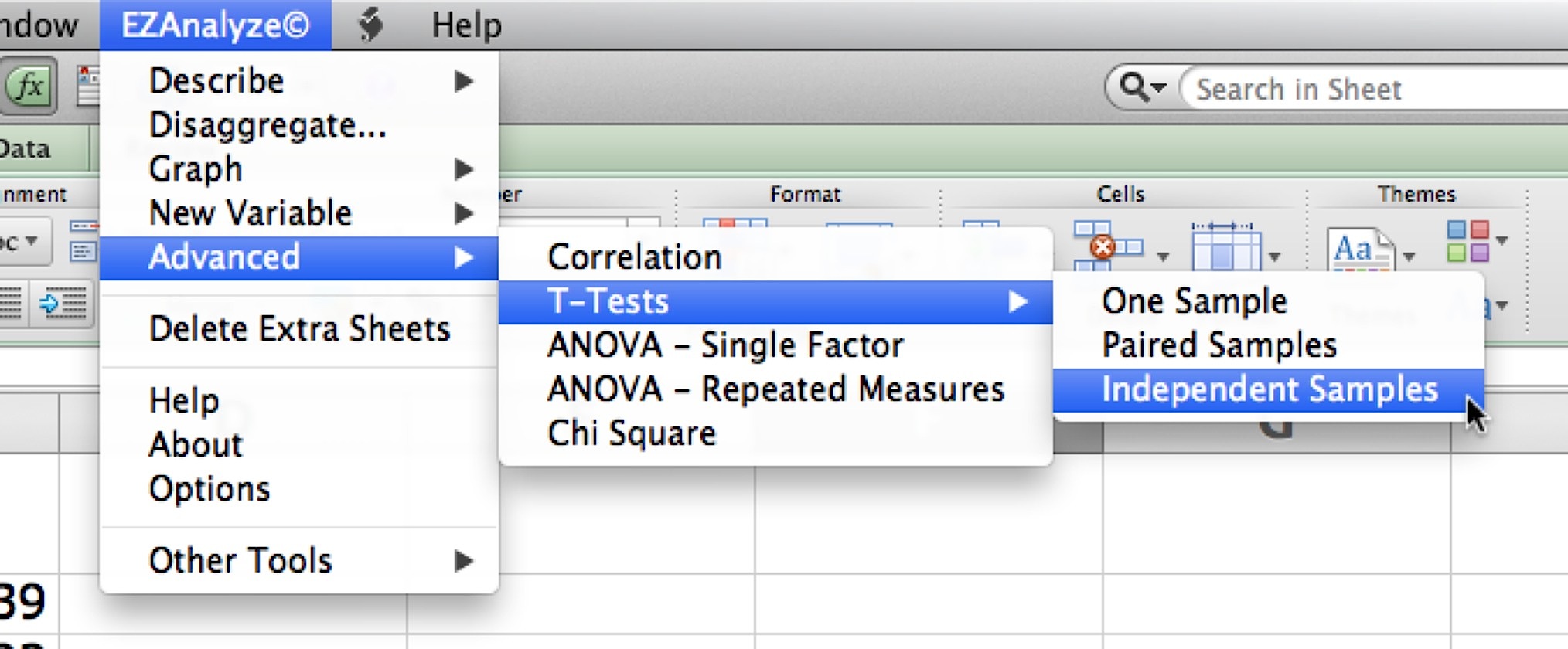 32
Analysis and Random Error
One Sample t-test—a sample is compared to a known population.
e.g., looking at a class average on a standardized test.
Since every member of the population is known, random error for the population and the sample are likely to be similar. The calculation can be less conservative.
33
Analysis and Random Error
Paired t-test—two assessments of the same sample are compared.
e.g., pre and post testing
Since every member of the sample is the same in both samples, random error between the two iterations are likely to be similar. Differences between the sample and population are unknown.
34
Analysis and Random Error
Independent samples t-test—assessments of two different groups.
e.g., same assessment in two classrooms
Random error of each group is likely to be different and each different from the population. Most conservative calculation must be used.
35
Being Conservative and Significance
One sample t-test—compare a group to the population.
Easiest to show statistical significance.
Paired t-test—compare two assessments of the same group.
Independent samples t-test—compare two different groups.
Most difficult to show statistical significance.
36
Analysis ToolPak
Paired Two Sample for Means—compare two assessments of the same group.
Easiest to show statistical significance.
Two-Sample Assuming Equal Variance—groups of approximately equal size and demographics.

Two-Sample Assuming Unequal Variance—groups of unequal size or demographics.
Most difficult to show statistical significance.
37
Confounding Variations
Random Selection
Random Sample
The assumption of the sampling distribution of the mean is based on randomly selected groups of a given size.
So, to believe our sample is going to be one of those random selected groups, the sample has to be selected randomly.
39
Random Selection
With random sampling all members of the population to which you wish to generalize have an equal chance of being in the sample.
Scientific studies use true random sampling which is also called probability sampling. 
Simple
Stratified (divide into subgroups then random)
Cluster sampling (randomly select subgroups as individuals)
If your sample is random you have to carefully explain how you made it that way. (methods section)
40
Simple Random Sampling
Men
Women
Stratified Random Sampling
Cluster Random Sampling
Random Selection
When all of the members of a population do not have an equal chance of being in the sample it is called nonprobablity sampling. 
Systematic sampling
Quota sampling (random until a quota is filled)
Purposive sampling (random within subgroup)
Samples of convenience
Snowball sampling
If the sample is not random then you have to work hard at showing that your sample is not potentially dissimilar from the population. (methods section)
45
Systematic Sampling
Quota Sampling
Purposive Sampling
Sample of Convenience
Snowball Sampling
Random Error
Random normal variation in groups.
Outside of the researchers control.
Inferential statistics deals with random error really well.
That is one of the reasons why groups should be formed randomly.
51
Dealing with Non-Random Samples
Carefully explain how the sample was formed in the methods section.
Carefully describe important elements of the context of the study that support the idea (or not) that the sample is like the population.
Carefully explain how the analysis of data will be done.
List the possible effect of sampling procedures in the limitations section of the conclusions.
52
Excel
The random function
Open the file called Names
53
Confounding Variations
Sample Size and Practical Significance
Standard Error of the Mean
n=1000
n=100
n=30
Population Distribution
For any distribution the larger the sample size the smaller the numerical standard error.
55
Standard Error of the Mean
n=1000
n=100
n=30
Population Distribution
1 standard deviation
56
Standard Error of the Mean
n=1000
n=100
n=30
Population Distribution
1 standard deviation
57
Standard Error of the Mean
n=1000
n=100
n=30
Population Distribution
1 standard deviation
58
Standard Error of the Mean
n=1000
n=100
n=30
Population Distribution
1 standard deviation
59
Effect Size(Practical Significance)
With large samples it is possible that significant differences will appear from very small mean differences.
When statistical significance appears, practical significance can be reported by showing the mean differences in units of standard deviation—not standard error (remember z scores).
The simplest calculation of effect size is to determine the distance between the two mean scores and divide by the average standard deviation. (Cohen’s d)
60
Effect Size—Practical Significance
How many standard deviations is the new mean from the first mean? Effect size of .2 is weak; .5 is moderate; .8 is strong
61
Practical SignificanceThe difference of the means in units of standard deviation
T
ab
l
e 1
M
ean S
c
ore
s
on Johnson P
r
ob
l
em So
lv
ing
I
nven
t
or
y
f
or
S
t
uden
t
s
W
it
h
and
Wit
hou
t
Con
fli
c
t
Re
s
o
l
u
t
ion
T
ra
i
n
i
ng
.
Pre-Test
Post-Test
N
=
36
N
=
36
M
e
an
74
.
61
82
.
61*
S
D
13.35
11.85
=
p
<
.0
1
*
Difference in means: 74.61 - 82.61= -8
Average standard deviation: (13.35 + 11.85)/2 = 12.6
Practical significance: -8/12.6 = -.63
62
Practical SignificanceThe difference of the means in units of standard deviation
T
ab
l
e 1
M
ean S
c
ore
s
on Johnson P
r
ob
l
em So
lv
ing
I
nven
t
or
y
f
or
S
t
uden
t
s
W
it
h
and
Wit
hou
t
Con
fli
c
t
Re
s
o
l
u
t
ion
T
ra
i
n
i
ng
.
Only report practical significance if the mean differences are statistically significant to begin with.
Pre-Test
Post-Test
N
=
36
N
=
36
M
e
an
74
.
61
82
.
61*
S
D
13.35
11.85
=
p
<
.0
1
*
Difference in means: 74.61 - 82.61= -8
Average standard deviation: (13.35 + 11.85)/2 = 12.6
Practical significance: -8/12.6 = -.63
63
Effect Size
Compute the effect size in the Pinecrest College data: Language score by gender
64